Visualización con ggplot II
2024
01.
Graficando dataset
Contenidos
02.
Sumando elementos estéticos
03.
Mejoras a la visualización
04.
Resumen
01.
Graficando dataset
Graficando dataset
01.​
Segundo dataset
Trabajaremos con un dataset llamado gapminder, que contiene datos de PIB y esperanza de vida por país y quinquenio:
Escribimos y ejecutamos código:

install.packages("gapminder")

library(gapminder)
life <-  gapminder
head(life, 10)
Visualización consola:

## # A tibble: 10 × 6
##    country     continent  year lifeExp      pop gdpPercap
##    <fct>       <fct>     <int>   <dbl>    <int>     <dbl>
##  1 Afghanistan Asia       1952    28.8  8425333      779.
##  2 Afghanistan Asia       1957    30.3  9240934      821.
##  3 Afghanistan Asia       1962    32.0 10267083      853.
##  4 Afghanistan Asia       1967    34.0 11537966      836.
##  5 Afghanistan Asia       1972    36.1 13079460      740.
##  6 Afghanistan Asia       1977    38.4 14880372      786.
##  7 Afghanistan Asia       1982    39.9 12881816      978.
##  8 Afghanistan Asia       1987    40.8 13867957      852.
##  9 Afghanistan Asia       1992    41.7 16317921      649.
## 10 Afghanistan Asia       1997    41.8 22227415      635.
Graficando dataset
01.​
Relación entre ingreso y esperanza de vida
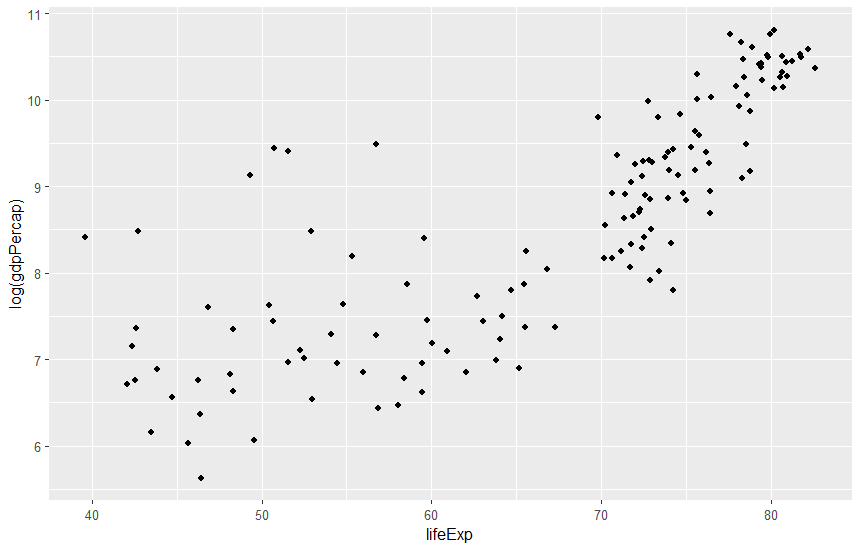 Logaritmo

library(tidyverse)
life_gdp <- gapminder %>% 
filter(year == 2007)
ggplot(life_gdp, aes(x = lifeExp, y = log(gdpPercap)) ) + 
geom_point()
Graficando dataset
01.​
Relación entre ingreso y esperanza de vida
Sin logaritmo

library(tidyverse)
life_gdp <- gapminder %>% 
filter(year == 2007)
ggplot(life_gdp, aes(x = lifeExp, y = gdpPercap) ) + 
geom_point()
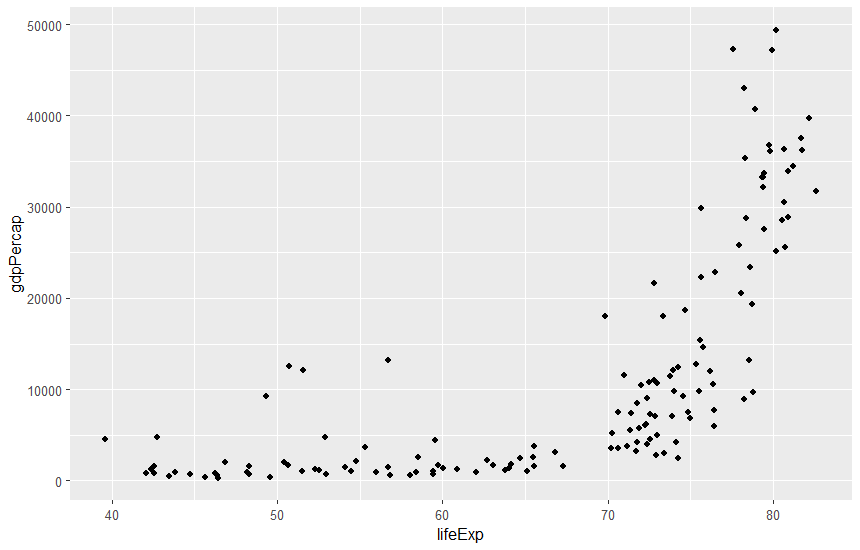 02.
Parámetros extra dentro de aes
Parámetros extra dentro de aes
02.​
Color
ggplot(life_gdp, aes(x = lifeExp, y = log(gdpPercap), color = continent) ) + geom_point()
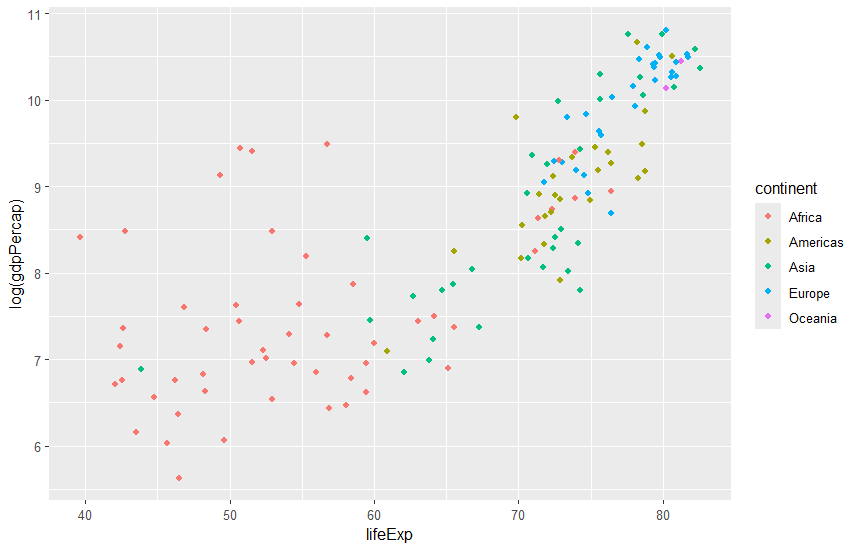 02.​
Parámetros extra dentro de aes
Size
ggplot(life_gdp, aes(x = lifeExp, y = log(gdpPercap), color = continent, size = pop) ) + geom_point() +
scale_size(range = c(1, 7))
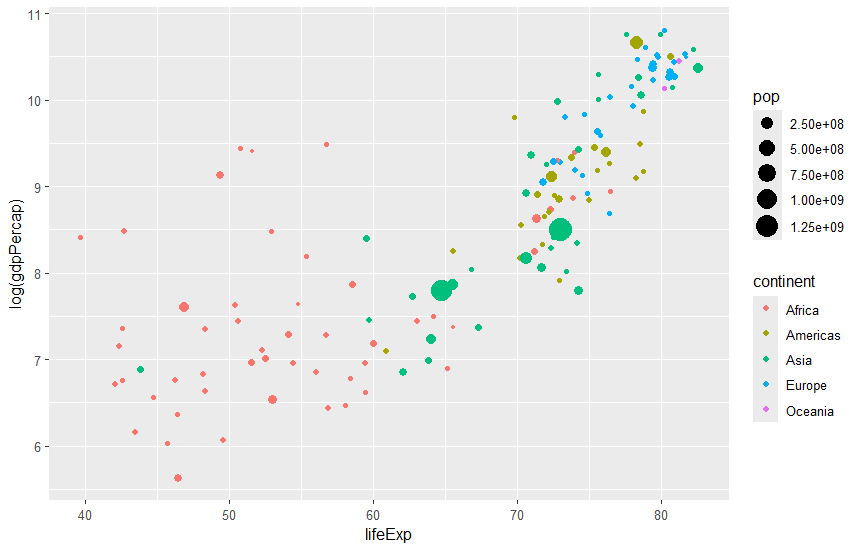 03.
Problema: los puntos se superponen
Problema: los puntos se superponen
03.​
Tenemos, al menos, dos soluciones:
transparencia
ggplot(life_gdp, aes(x = lifeExp, y = log(gdpPercap), color = continent, size = pop) ) + 
  geom_point(alpha = 0.6) +
  scale_size(range = c(1, 5))
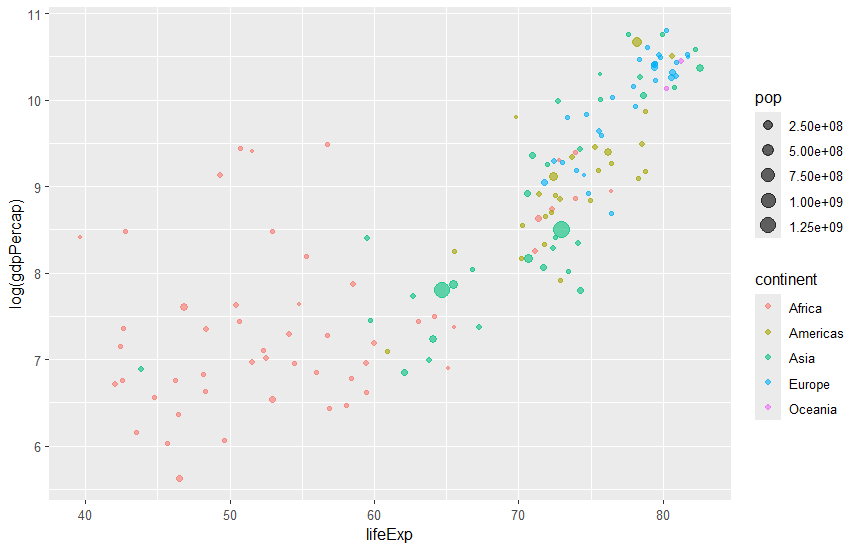 Mejoras a la visualización
03.​
Tenemos, al menos, dos soluciones:
2) jitter
ggplot(life_gdp, aes(x = lifeExp, y = log(gdpPercap), color = continent, size = pop) ) + 
  geom_point() +
  geom_jitter(width = 0.5) +
  scale_size()
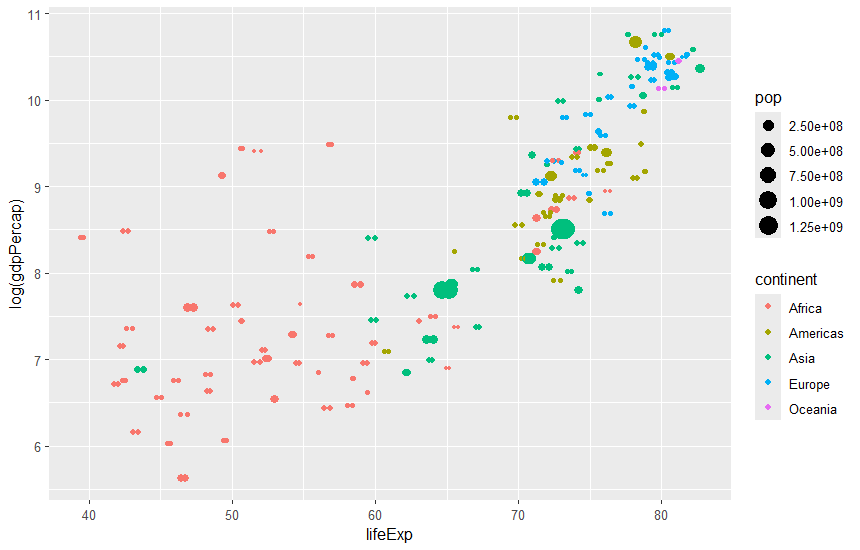 Mejoras a la visualización
03.​
Paneles separados
Con facet_wrap generamos un panel para cada categoría de la variable:
ggplot(life_gdp, aes(x = lifeExp, y = log(gdpPercap), color = continent, size = pop) ) + 
  geom_point() + 
  scale_size(range = c(1, 5)) + 
  facet_wrap(~continent)
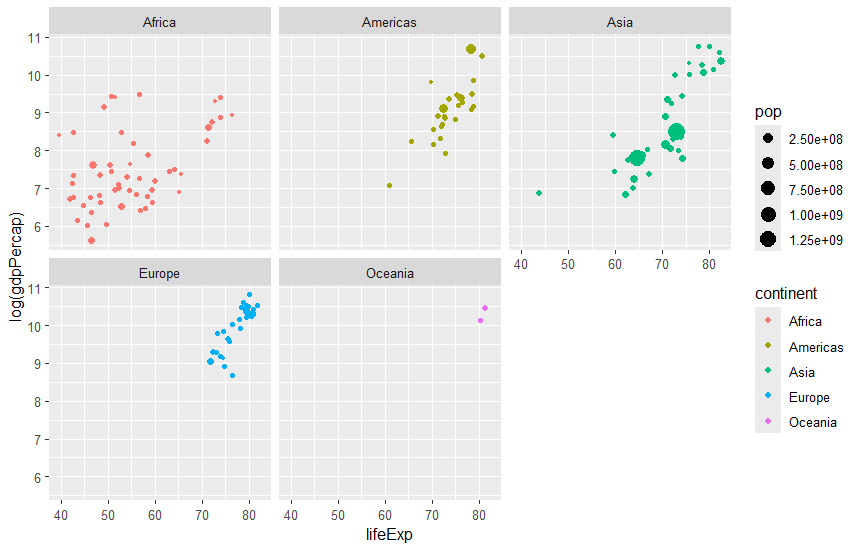 04.
Resumen
Resumen
04.​
Figuras
Revisadas en clases
geom_bar
geom_point
geom_line
geom_vline
geom_hline
Más figuras
geom_text
geom_segment
geom_boxplot
geom_polygon
geom_density
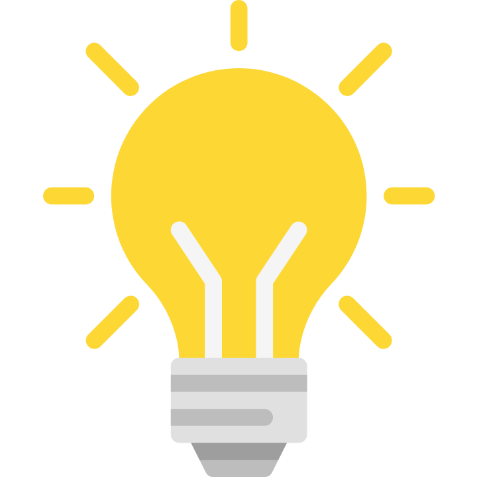 Memorizar las funciones es una mala estrategia para mejorar en ggplot
Debemos preocuparnos de 2 cosas:
Entender la sintaxis de ggplot
Aprender a buscar rápidamente en internet lo que necesitamos
¡Muchas gracias!